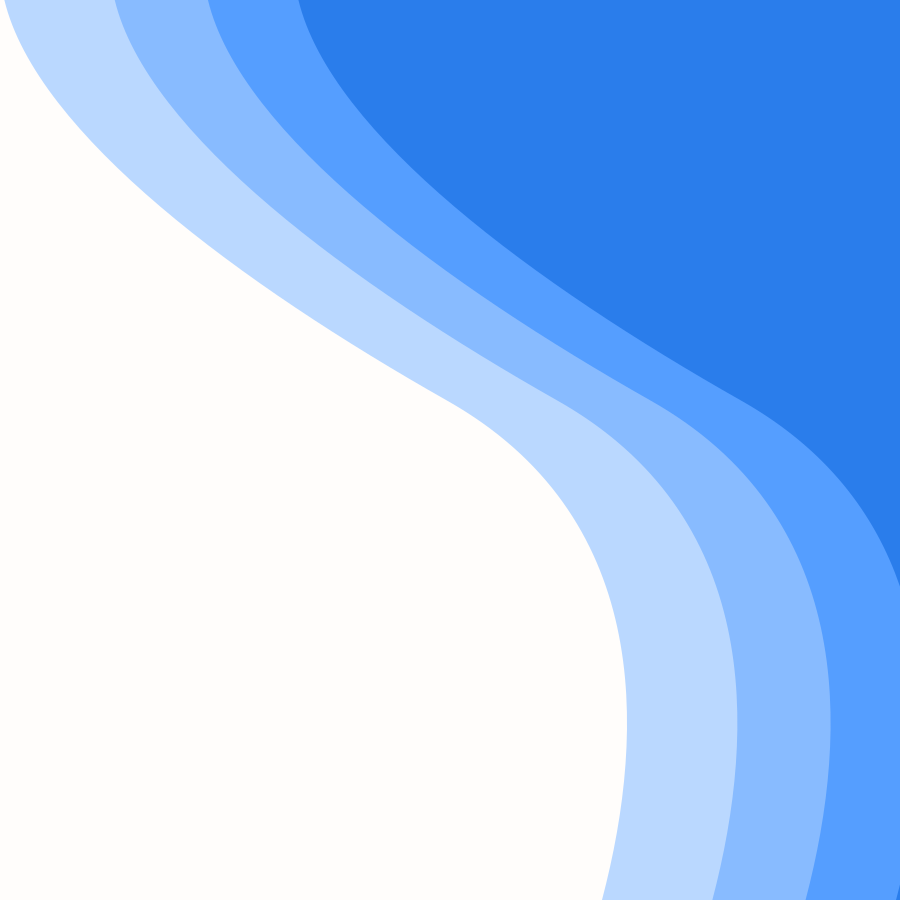 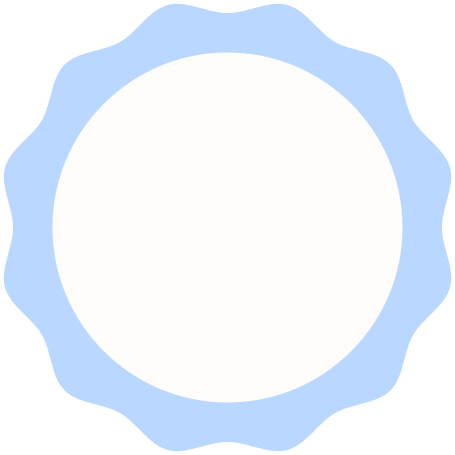 2029
AWARD
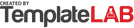 CERTIFICATE
OF SCHOLARSHIP
We proudly award
Kyrie Petrakis
in recognition of her excellence in academic endeavors & community involvement.
CIA RODRIGUEZ
YANIS PETROS
Executive Director
Event Organizer